Латукко Поліна Олександрівна
Proffessions Interesting tasks
Хто це?
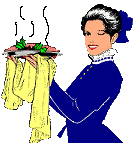 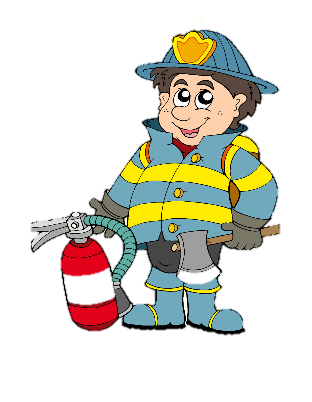 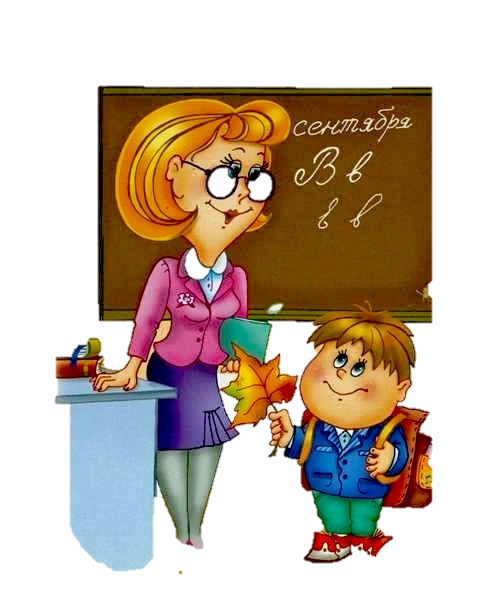 a waitress
a teacher
a firefighter
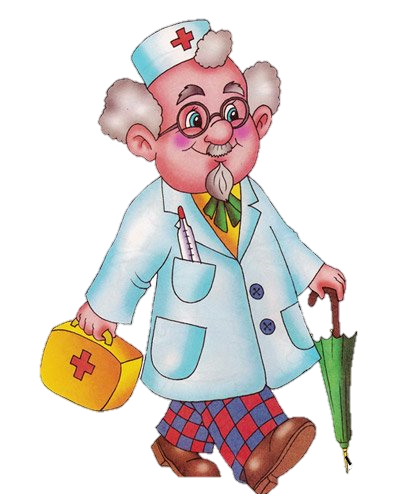 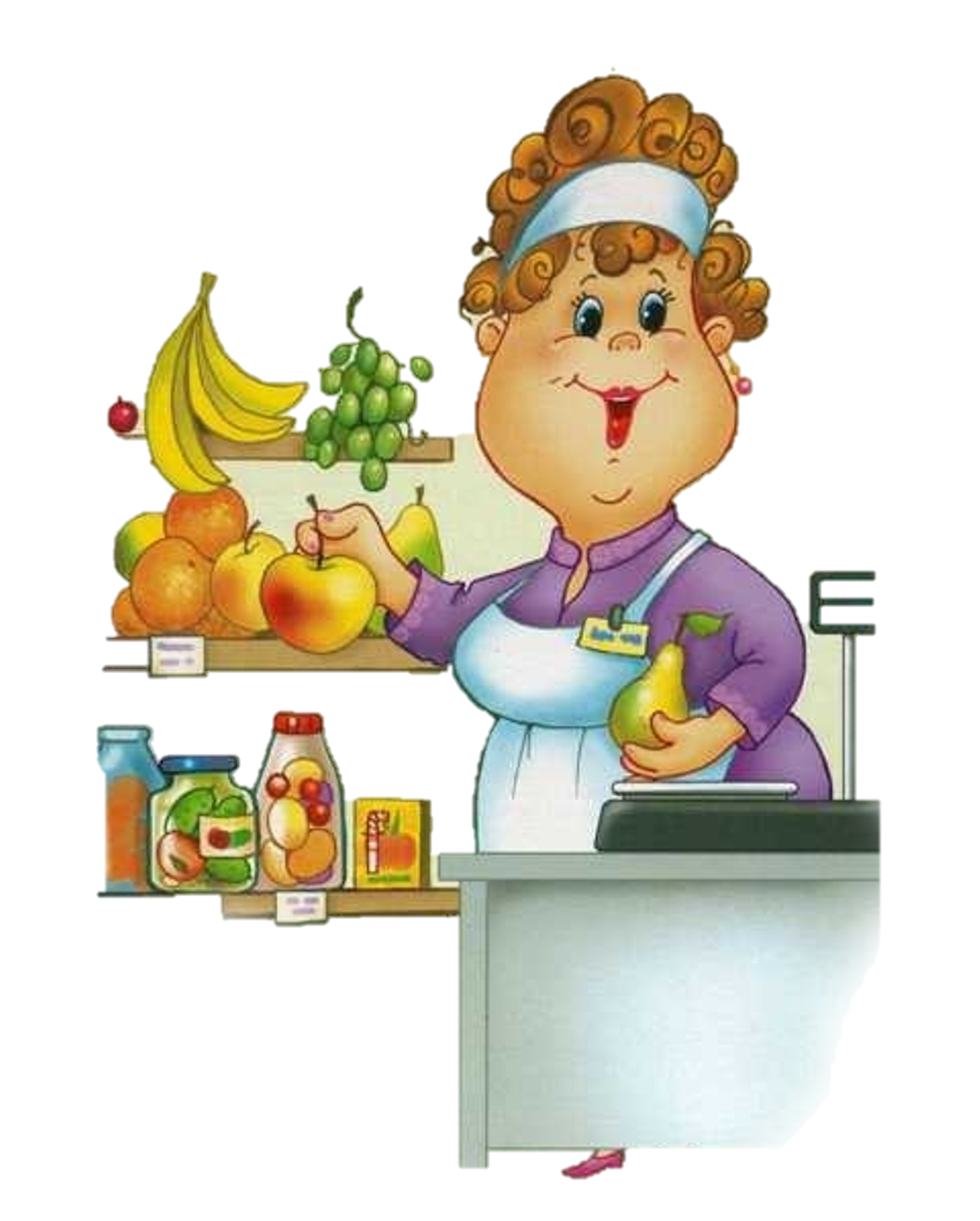 a doctor
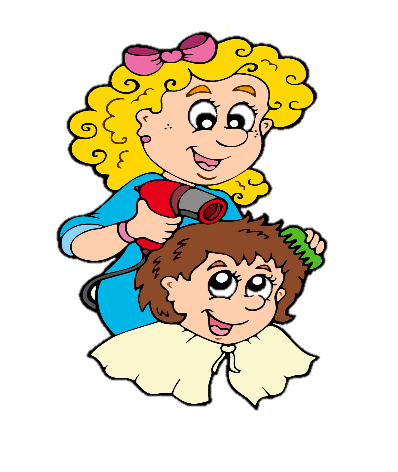 a seller
a hairdresser
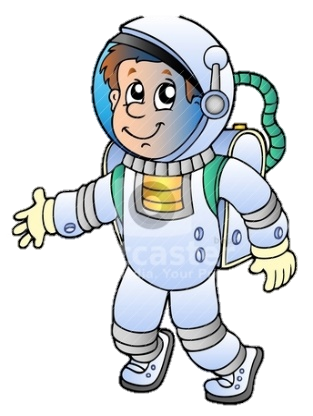 a spaceman
Хто зайвий?
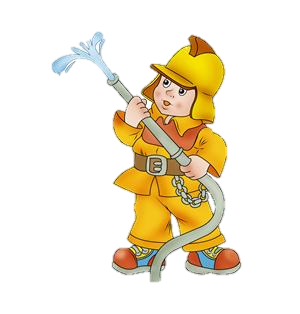 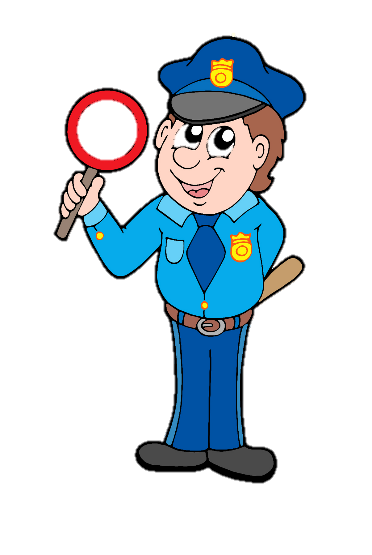 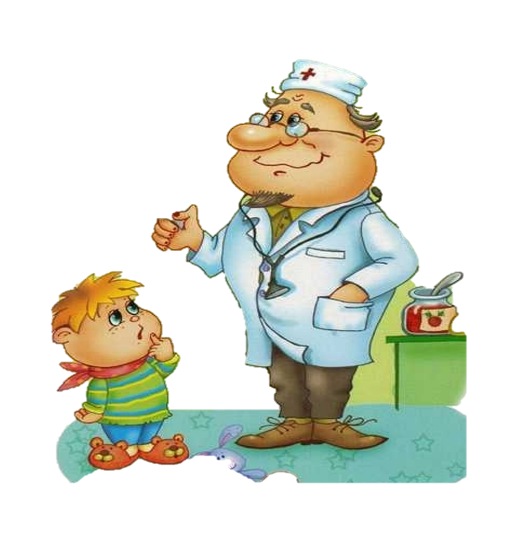 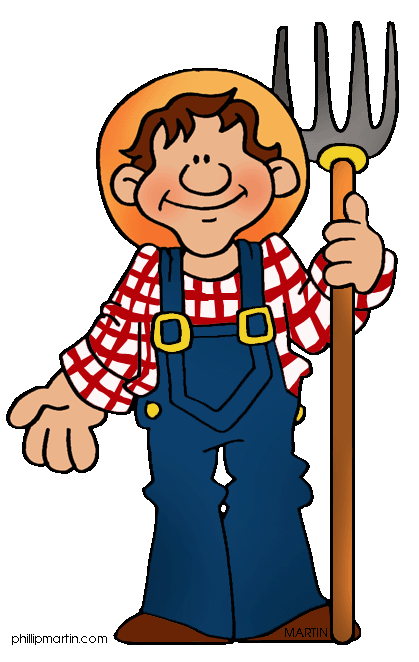 Кому належить?
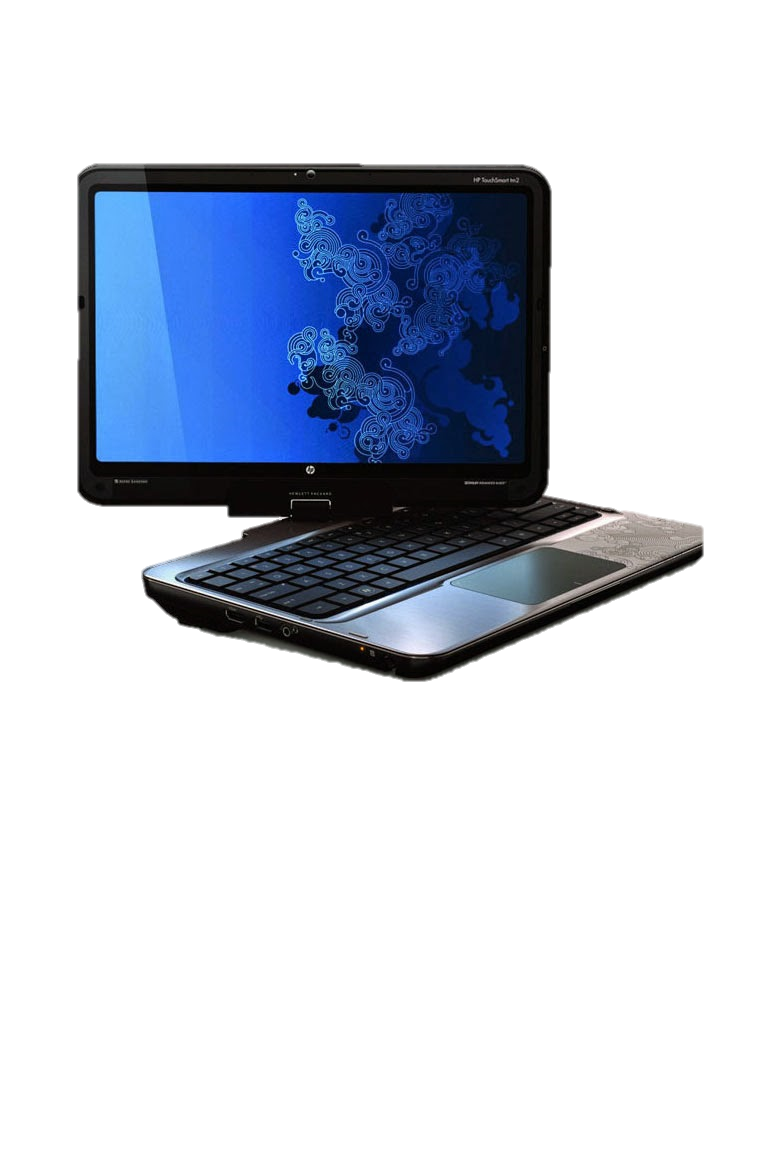 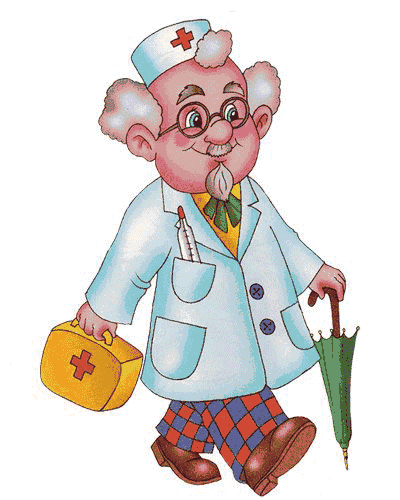 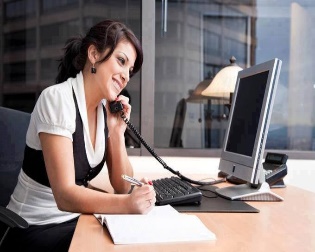 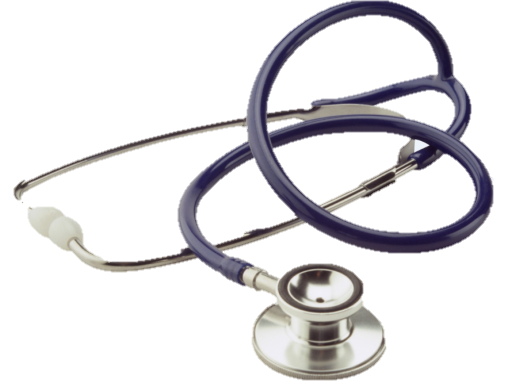 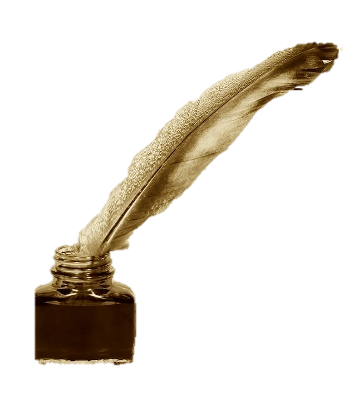 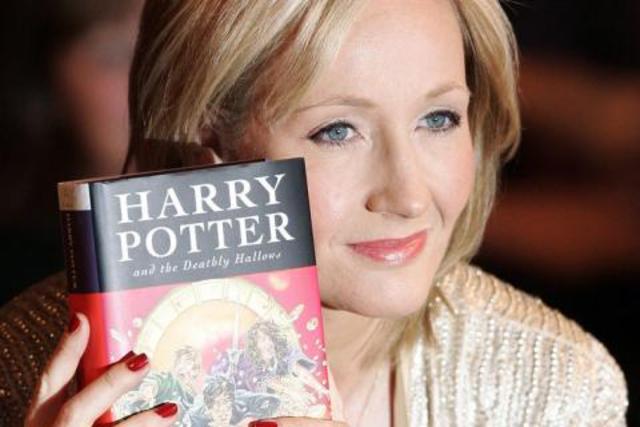 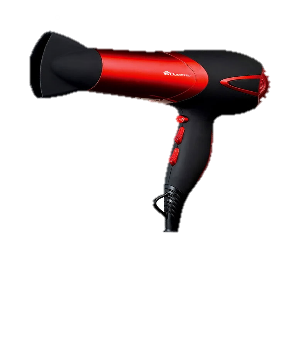 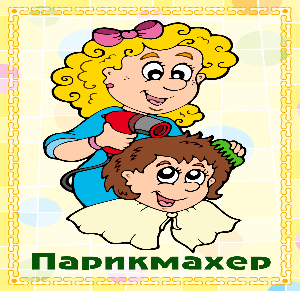 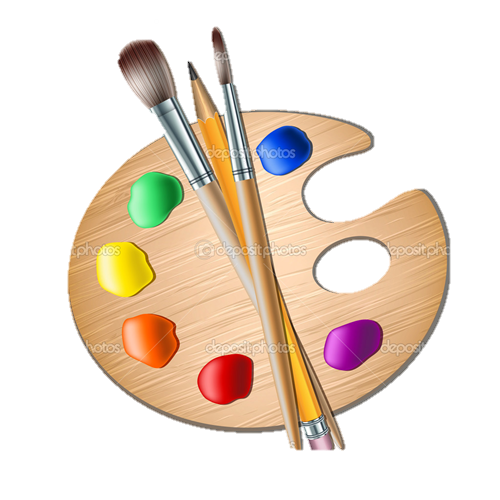 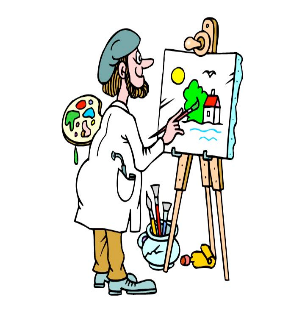 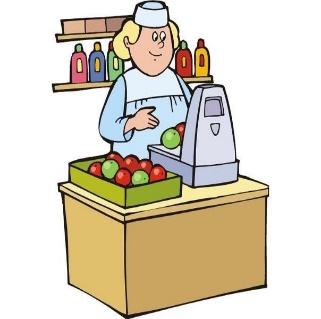 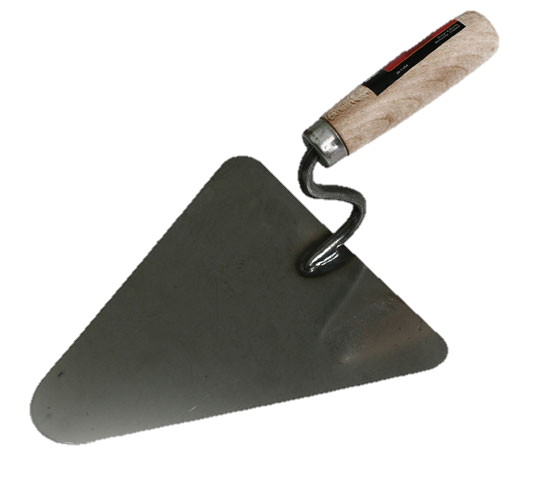 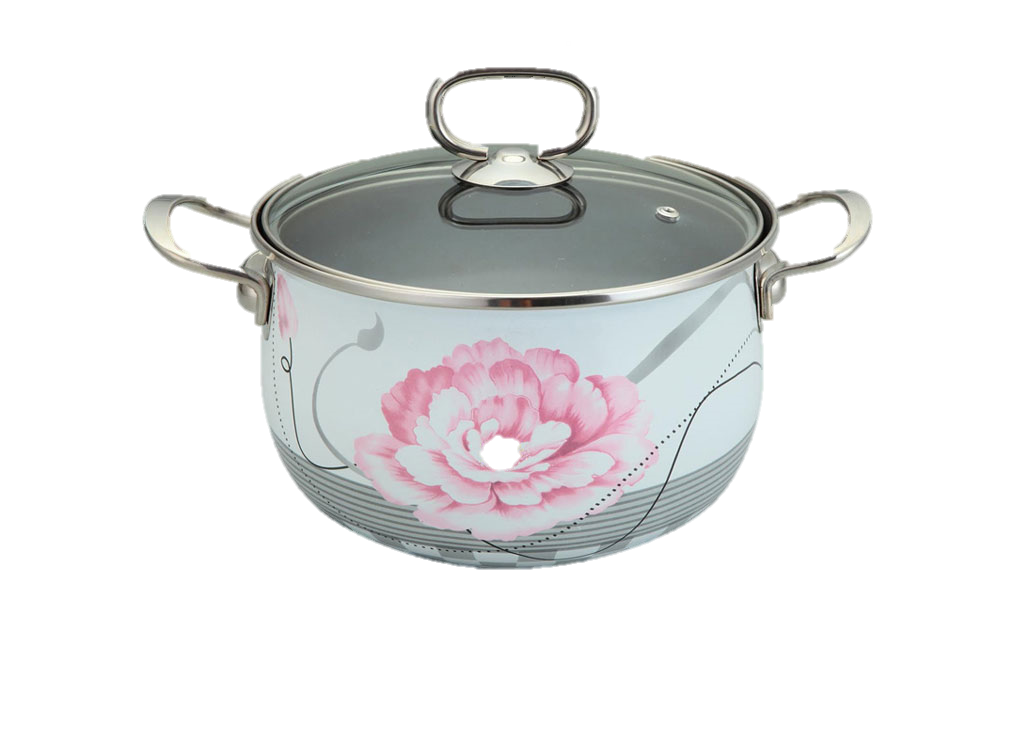 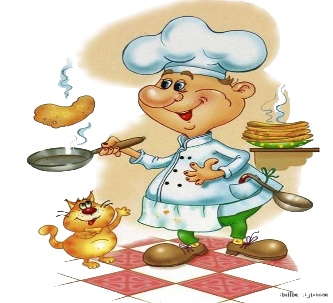 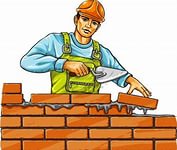 Утвори іменник із дієслова
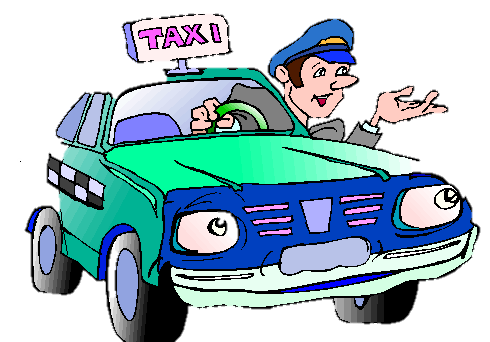 to  drive  +  er   
to  sell  +  er    
to  build  +  er  
to  teach  +  er   
to  write  +  er
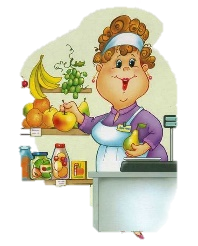 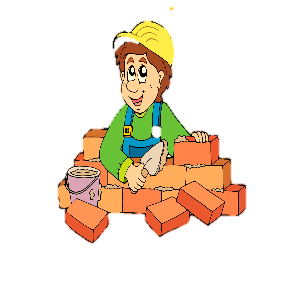 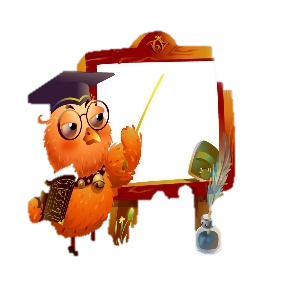 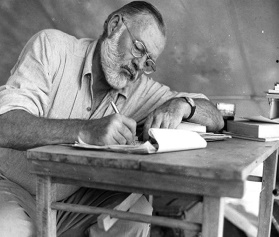 Добери
It`s a doctor.
It`s a baker.
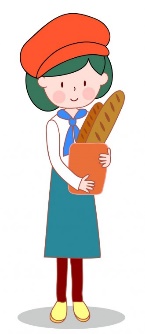 It`s a teacher.
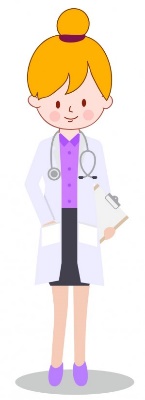 It`s a farmer.
Thank you!
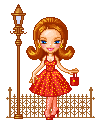